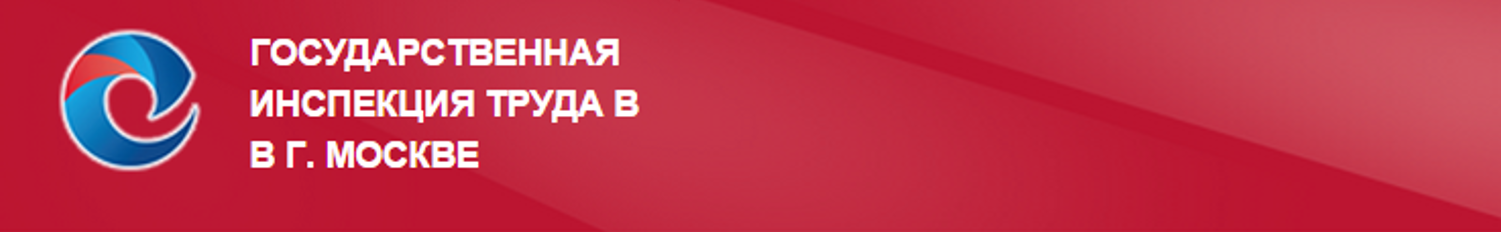 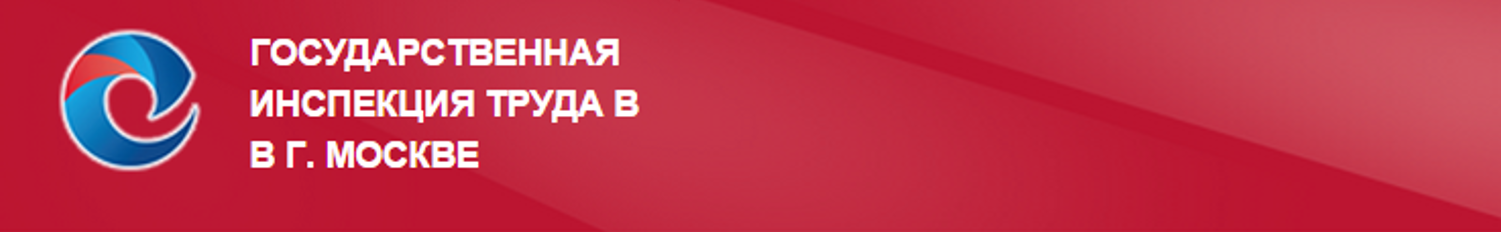 «Анализ производственного травматизма в хозяйствующих субъектах города Москвы за аналогичный период (12 месяцев) 2016 – 2017 года»
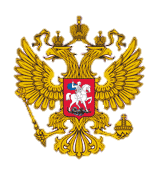 Руководитель Государственной инспекции труда в городе Москве  Губин Сергей Юрьевич
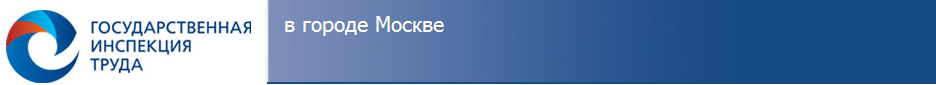 Уровень производственного травматизма
Производственный травматизм в организациях города Москвы
2013
2014
2015
2016
2017
2
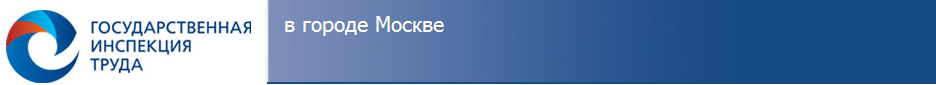 Сравнительный анализ травматизма
Сравнительный анализ уровня несчастных случаев 
на производстве за двенадцать месяцев
2016 года и 2017 года
Сравнительный анализ уровня смертельного травматизма
на производстве за шесть месяцев
2016 года и 2017года
3
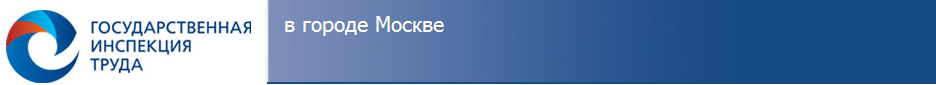 Уровень производственного травматизма
Производственный травматизм в организациях города Москвы за 12 месяцев 2016 -2017 г.
тяжелые
со смертельным исходом
групповые
количество погибших работников
4
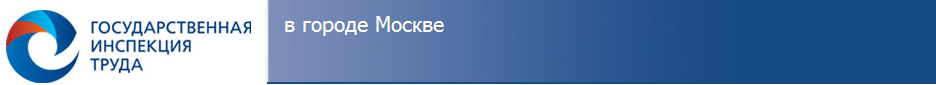 Сравнительный анализ производственного травматизма
Сравнительный анализ производственного травматизма в организациях города Москвы, осуществляющих свою деятельность в других субъектах РФ
за период 2016 год – 2017 год
-
2016 год
2017 год
5
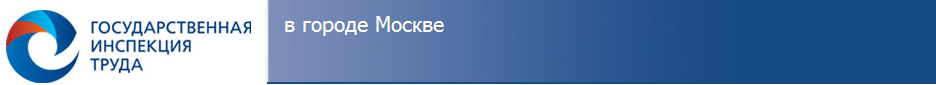 Уровень производственного травматизма
Производственный травматизм в организациях города Москвы за 12 месяцев 2016 -2017 г.
тяжелые
со смертельным исходом
групповые
количество погибших работников
6
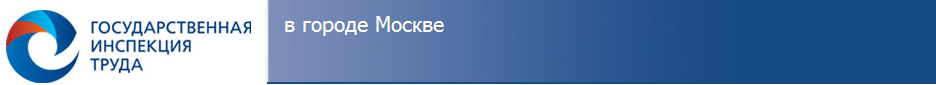 Уровень производственного травматизма
Производственный травматизм в организациях города Москвы, осуществляющих свою деятельность в других субъектах РФ 
за 12 месяцев 2016 -2017 г.
тяжелые
со смертельным исходом
групповые
количество погибших работников
7
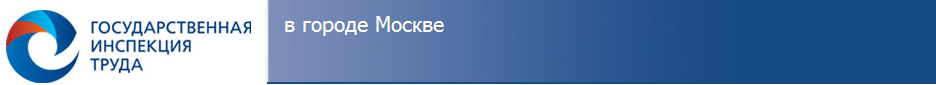 Сравнительный анализ производственного травматизма
Сравнительный анализ уровня производственного травматизма
за двенадцать месяцев
2016 года и 2017 года
-
Отраслевая принадлежность
торговля
транспорт
образование
строительство
производство
здравоохранение
ЖКХ
8
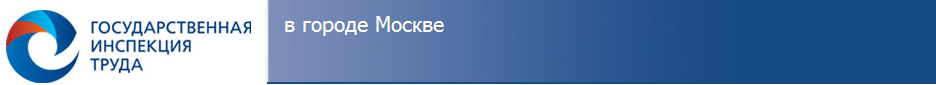 Сравнительный анализ производственного травматизма
Сравнительный анализ уровня производственного травматизма 
в организациях города Москвы
за 2016 года и 2017 года
-
Отраслевая принадлежность
торговля
транспорт
образование
строительство
производство
здравоохранение
ЖКХ
9
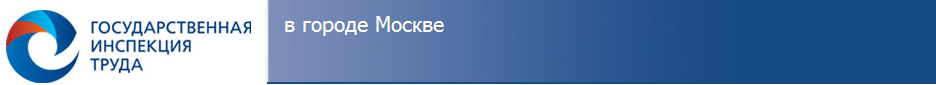 Сравнительный анализ производственного травматизма
Сравнительный анализ уровня производственного травматизма в организациях города Москвы, осуществляющих свою деятельность в других субъектах РФ 
за 2016 года и 2017 года
-
Отраслевая принадлежность
торговля
транспорт
образование
строительство
производство
здравоохранение
ЖКХ
10
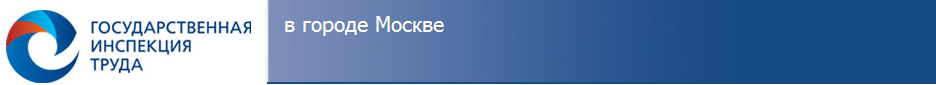 Сравнительный анализ производственного травматизма
Сравнительный анализ уровня производственного травматизма
за двенадцать месяцев
2016 года и 2017 года
Причины несчастных случаев
Неудовлетворительная организация производства работ
Нарушение  правил техники безопасности и дисциплины труда
Нарушение технологии производства работ
Неприменение работниками СИЗ
Нарушение правил дорожного движения
2017
2016
11
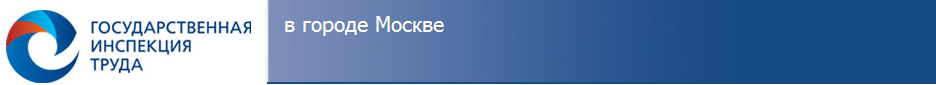 Сравнительный анализ 
производственного травматизма
Сравнительный анализ уровня производственного травматизма
за двенадцать месяцев
2016 года и 2017 года
Виды несчастных случаев
Падение с высоты
Обрушение зданий, сооружений, 
осыпь земляных масс
Воздействие движущихся механизмов
Поражение электрическим током
ДТП
Противоправные действия третьих лиц
2017
2016
12
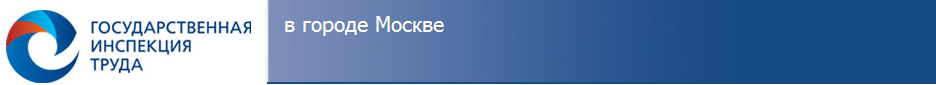 Меры принятые Государственной инспекцией труда в городе Москве для снижения травматизма в 2017 году
В 2017 году 
Государственной инспекцией труда для снижения уровня производственного травматизма  было проведено 62 проверки в организациях  где произошли несчастные случаи, в том числе со смертельным исходом
Выявлено более 200 различных нарушений трудового законодательства в области охраны труда
Приняты решения о наложении административных наказаний в виде штрафа на общую сумму более 60 млн руб.
13